Chapter TwoSolution of Ordinary Differential Equations
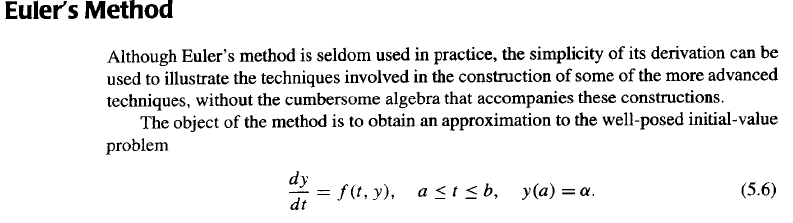 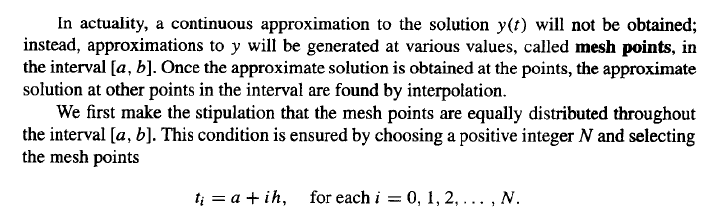 1
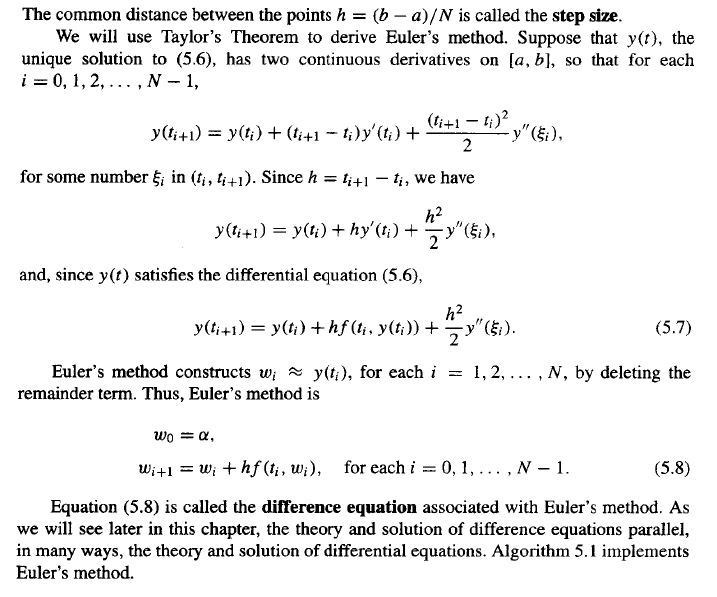 2
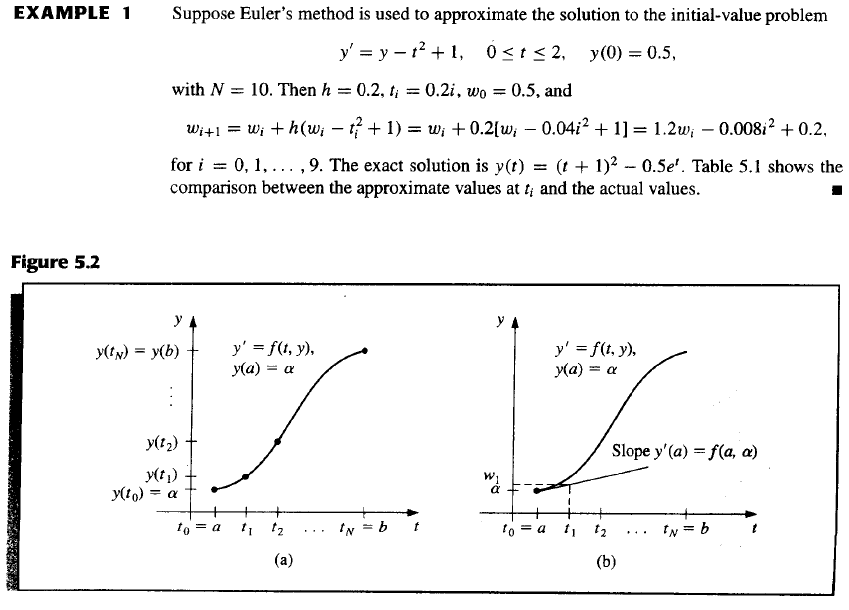 3
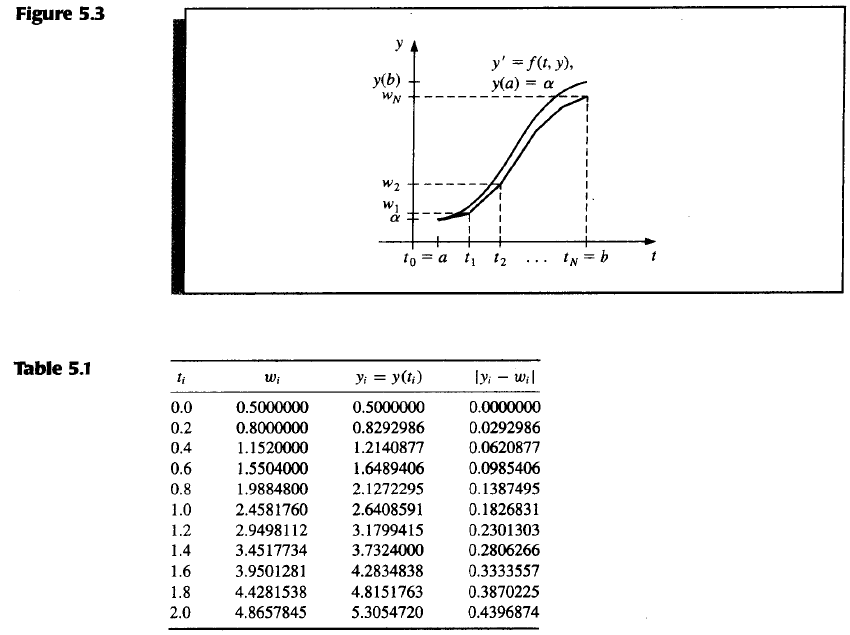 4
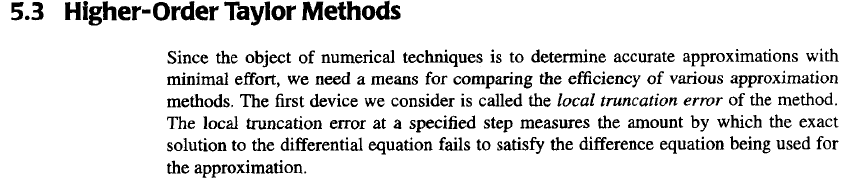 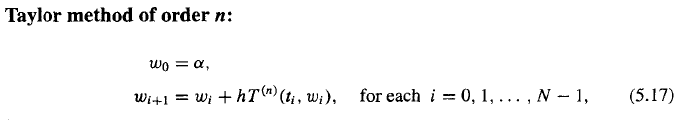 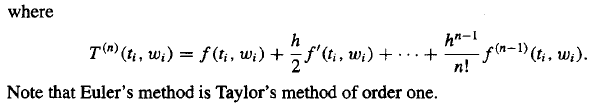 5
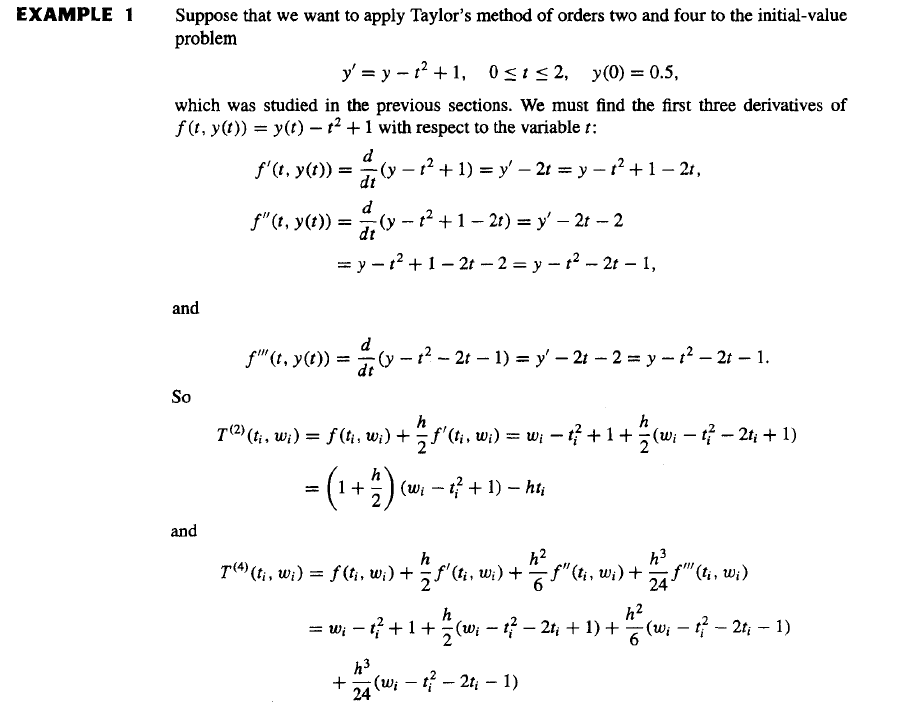 6
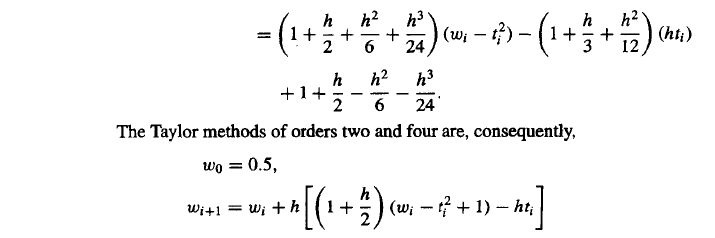 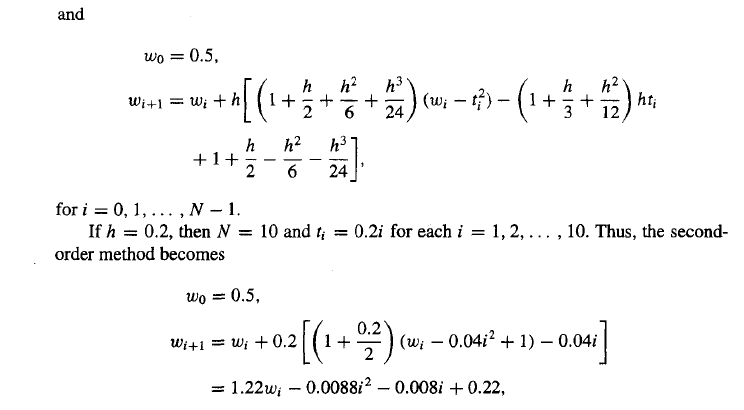 7
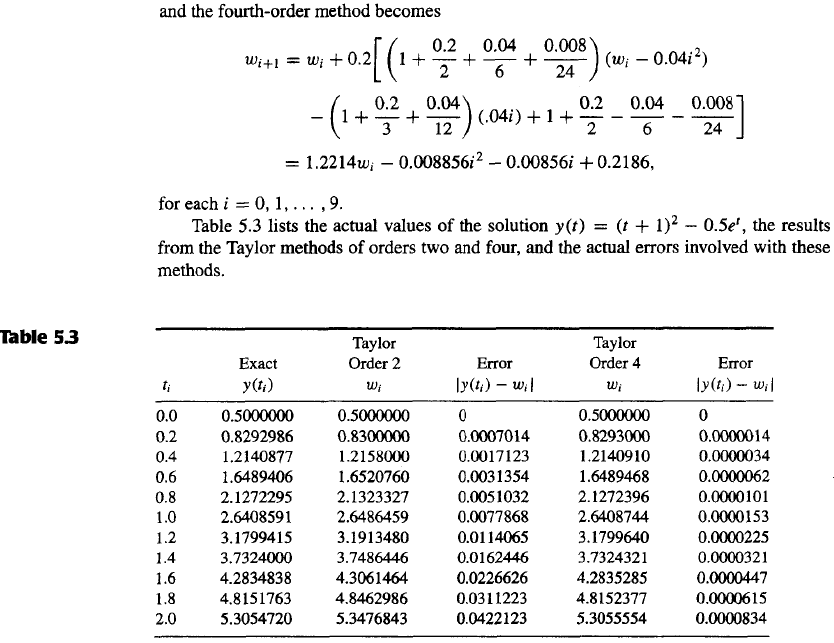 8
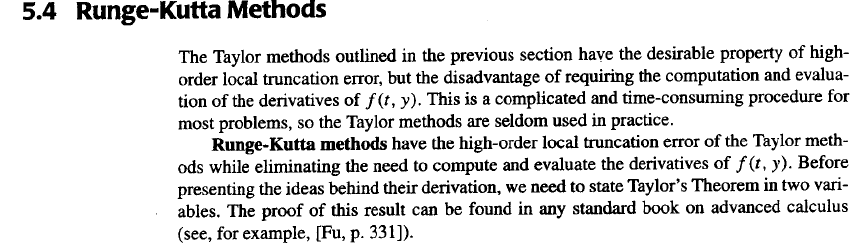 9
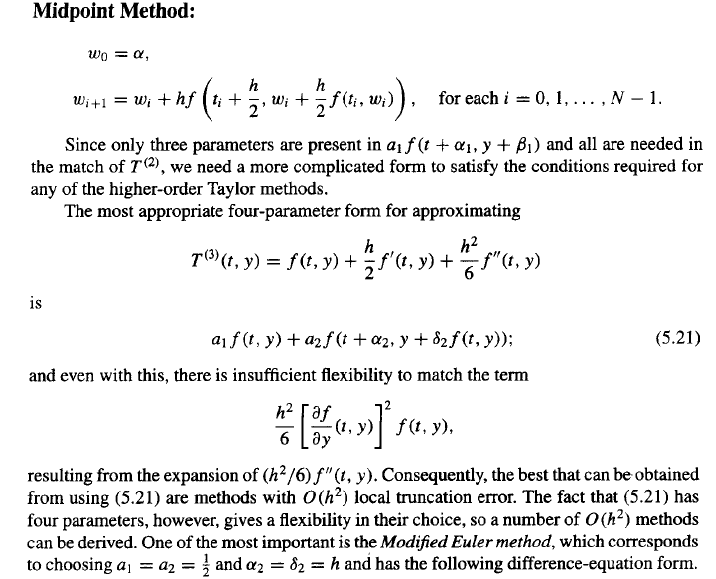 10
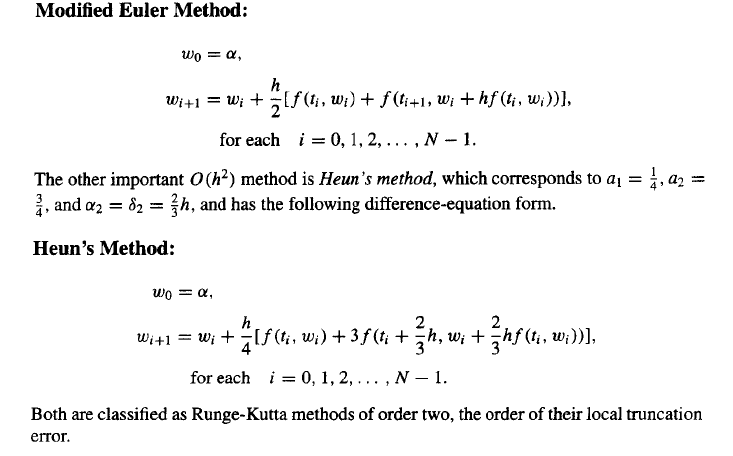 11
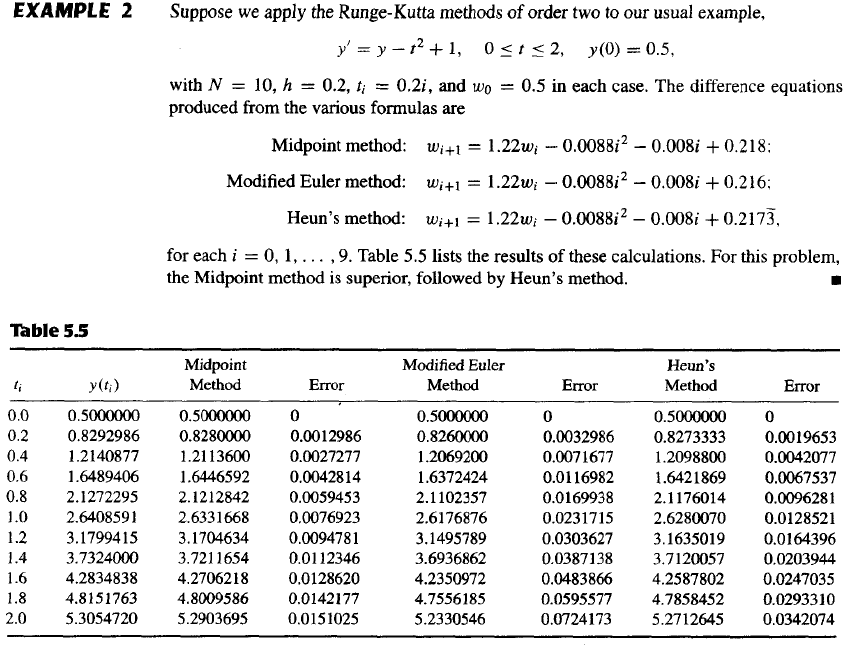 12
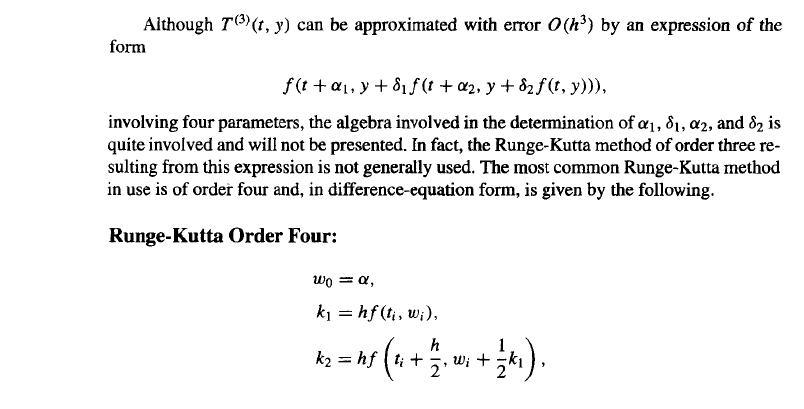 13
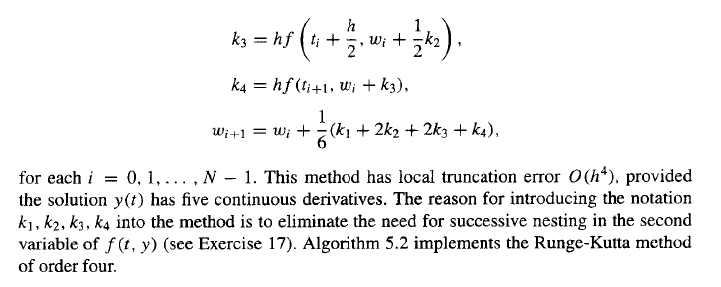 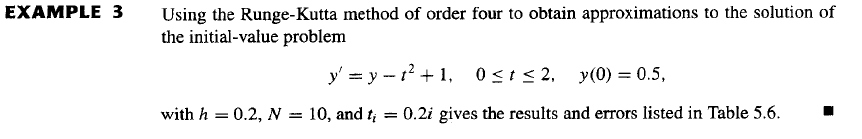 14
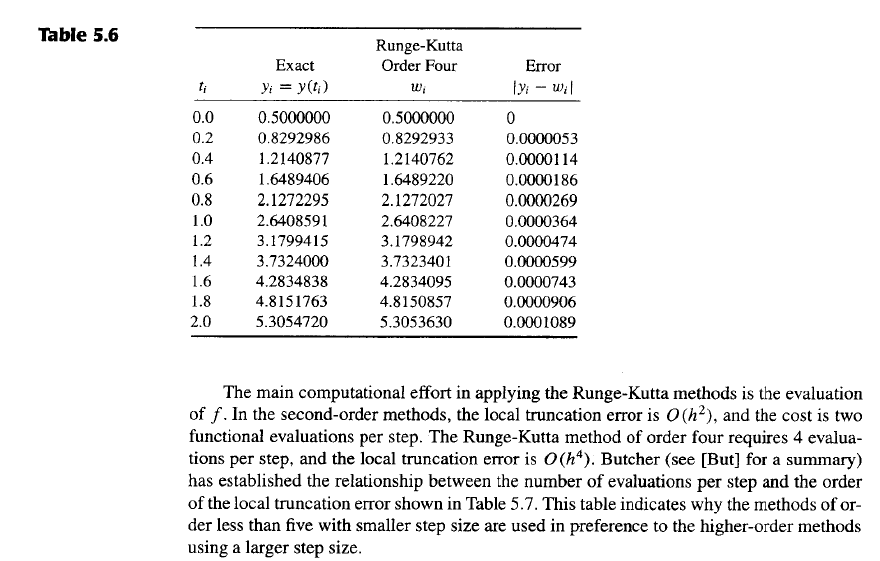 15
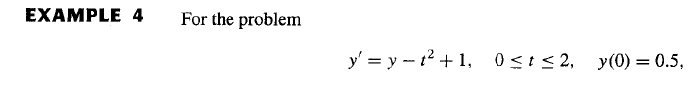 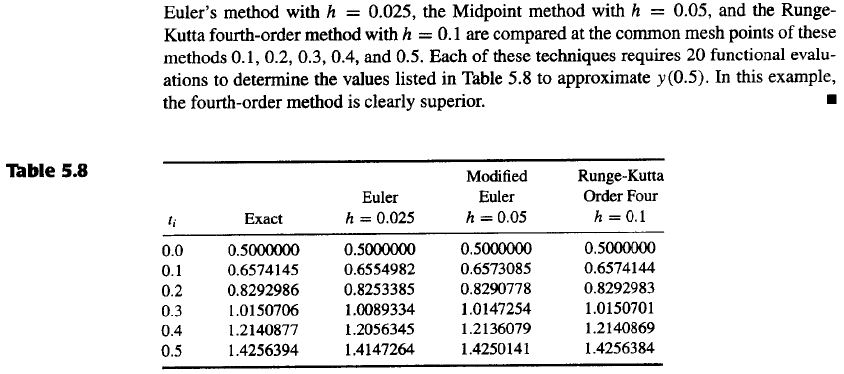 16
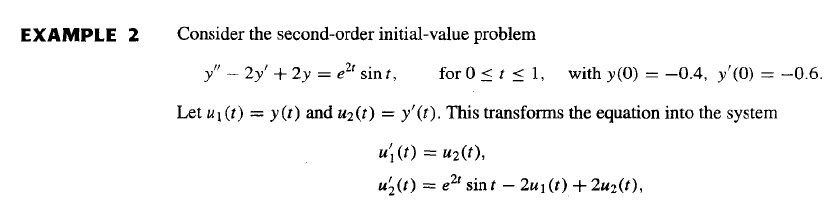 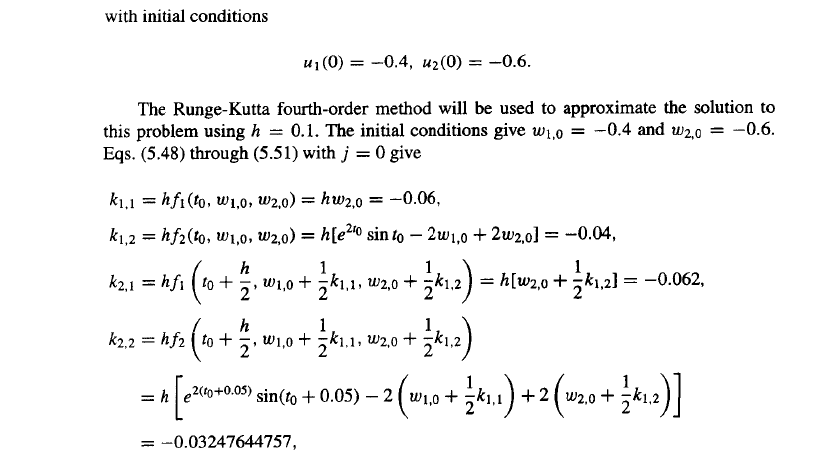 17
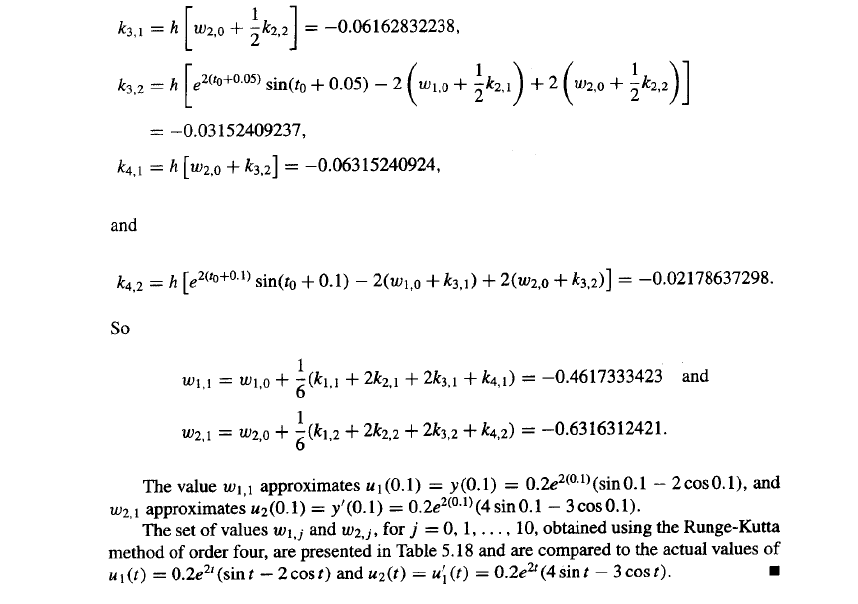 18
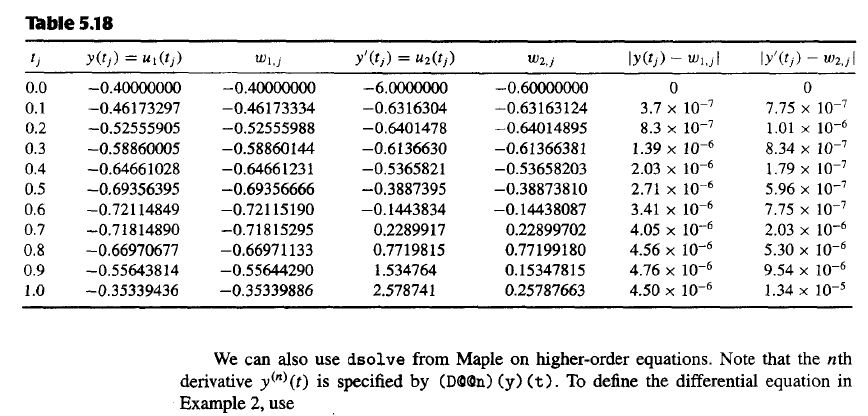 19
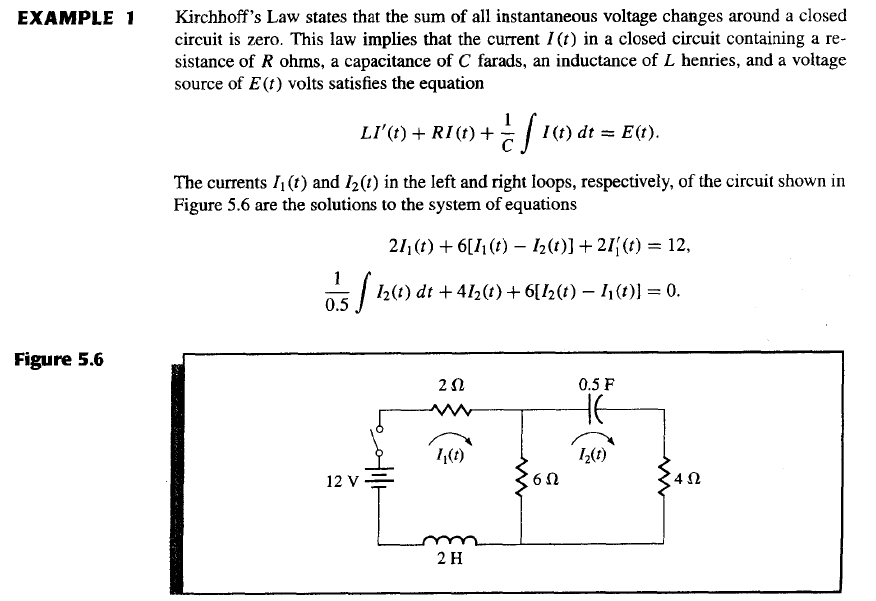 20
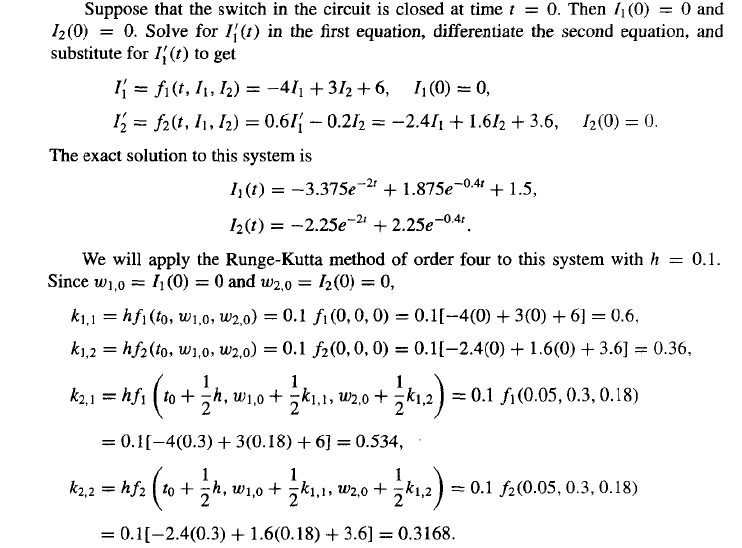 21
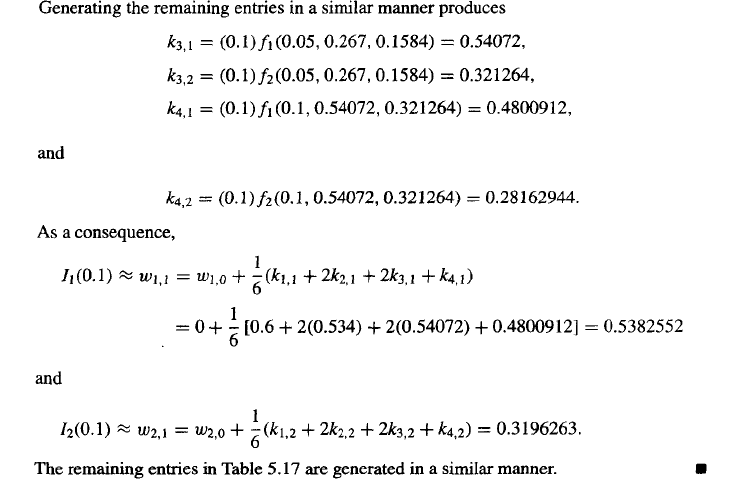 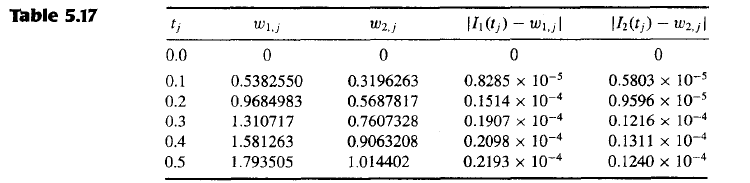 22
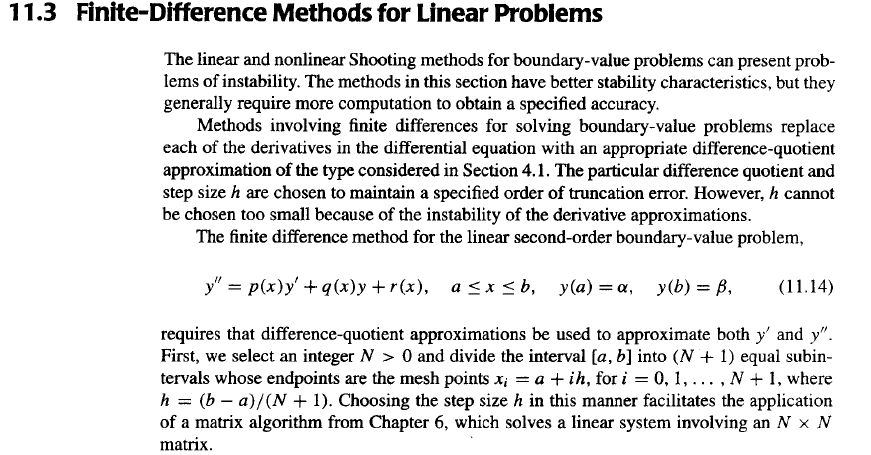 23
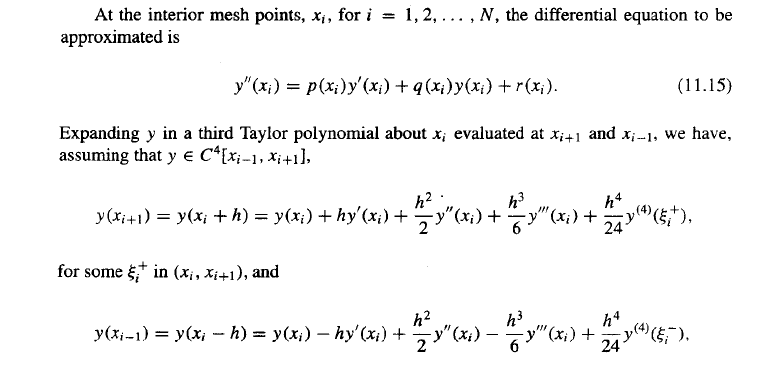 24
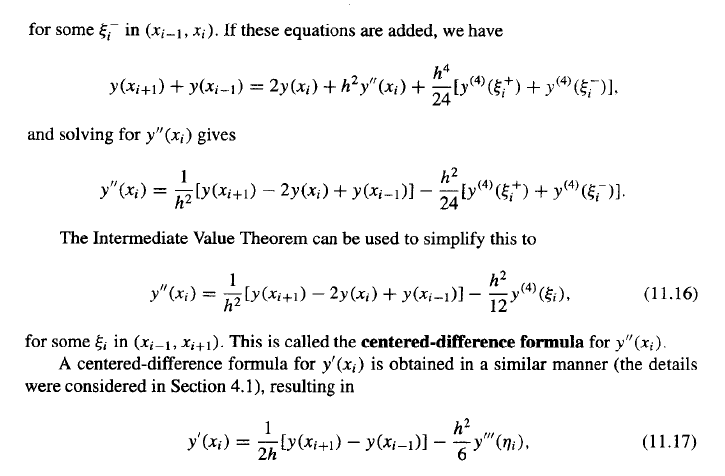 25
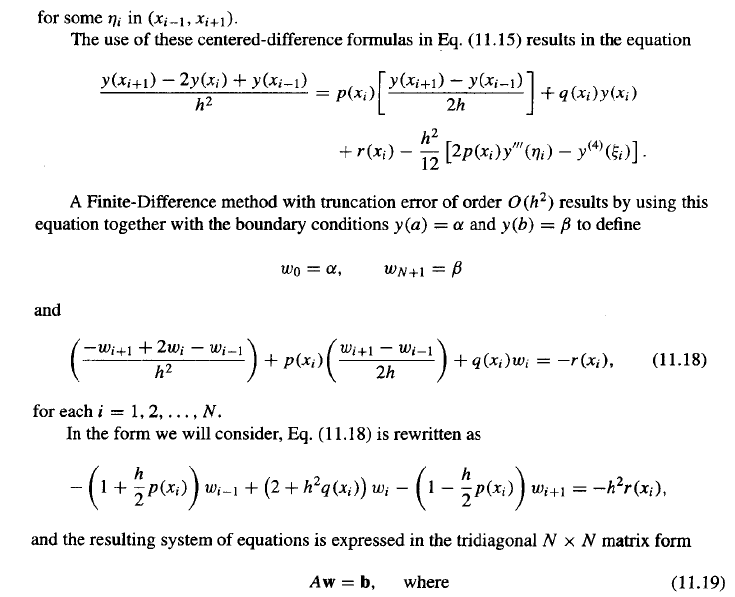 26
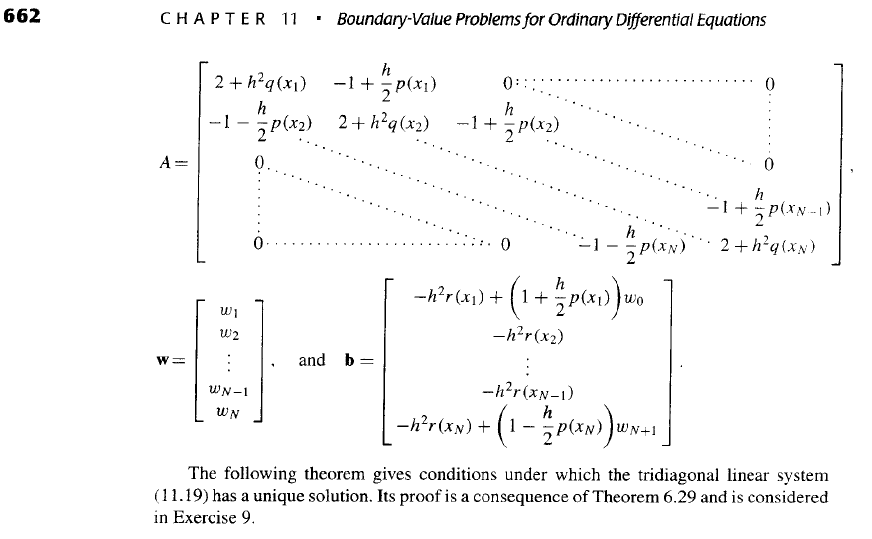 27
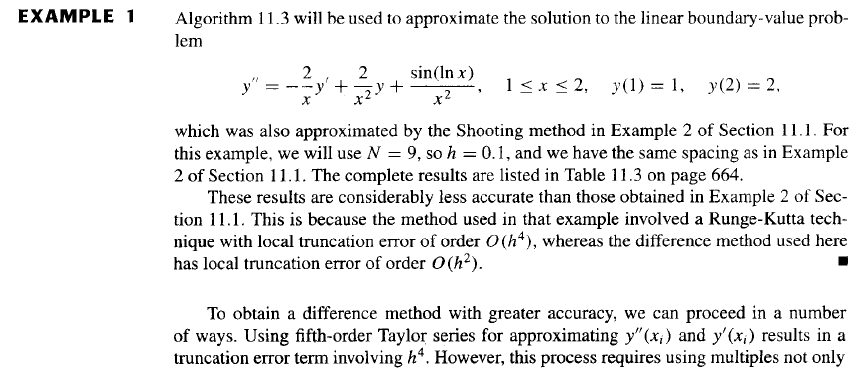 28
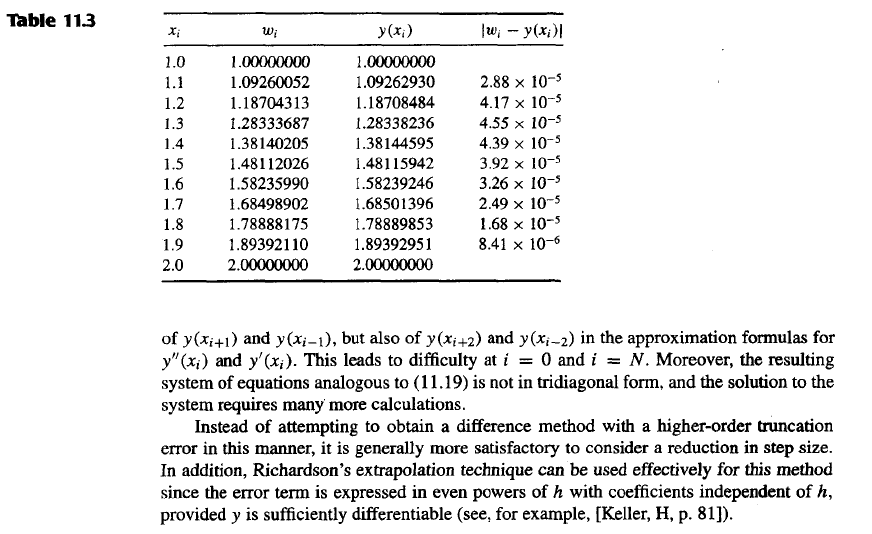 29